Charm® Mycotoxin Competitors
Competitors – Who are they?
Mycotoxin Competitors - links
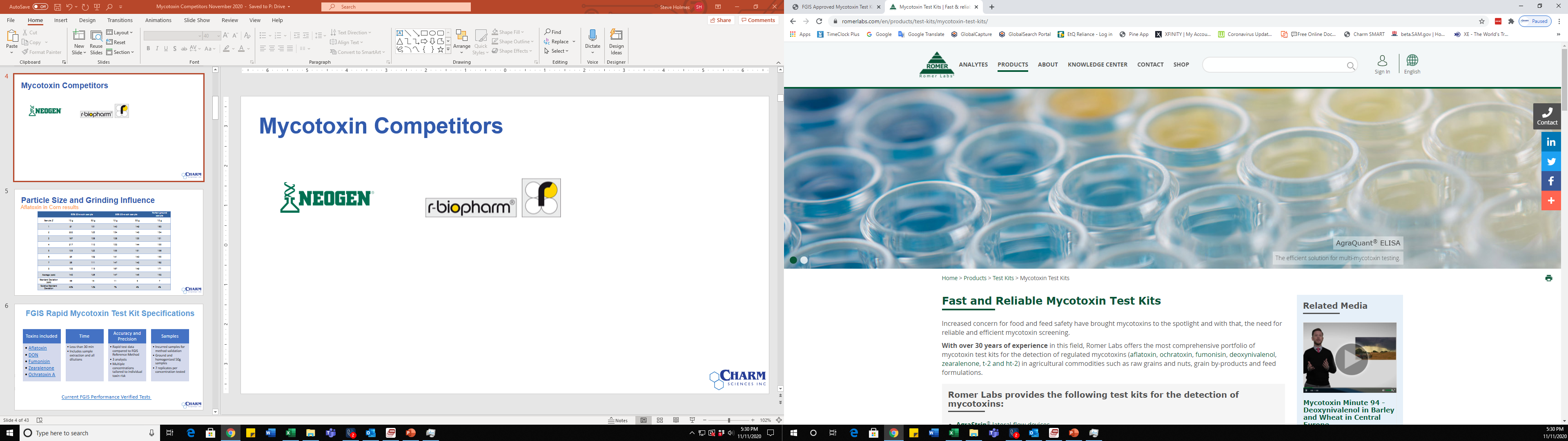 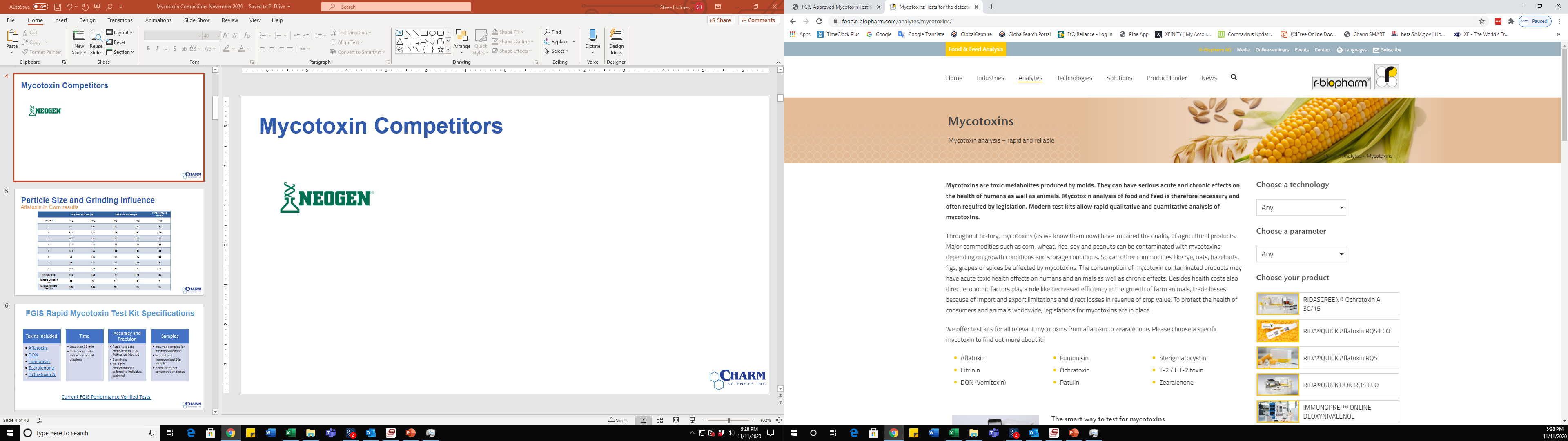 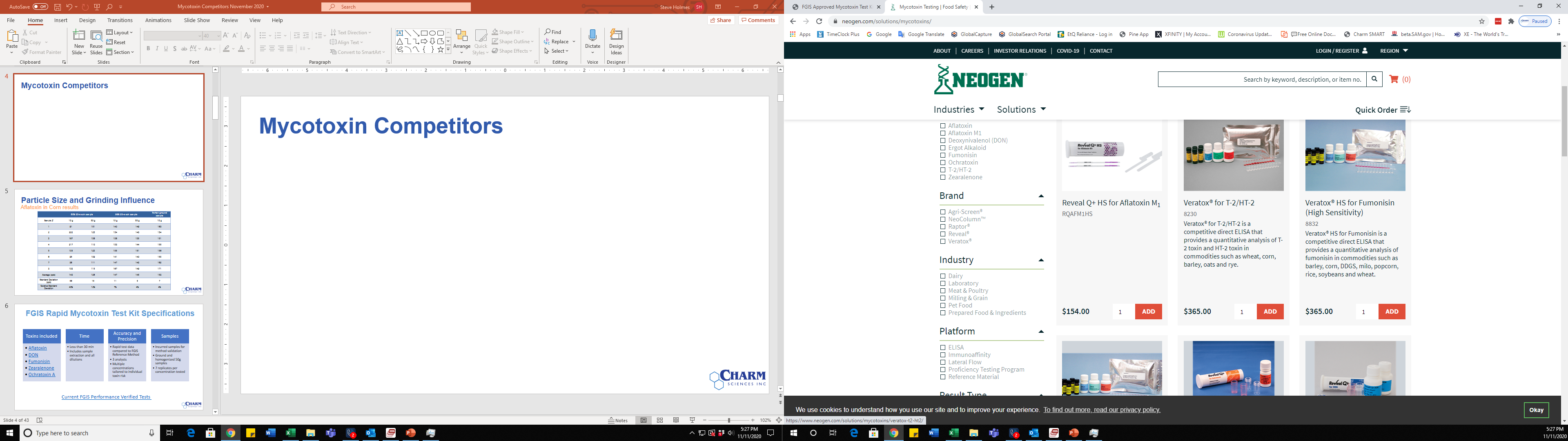 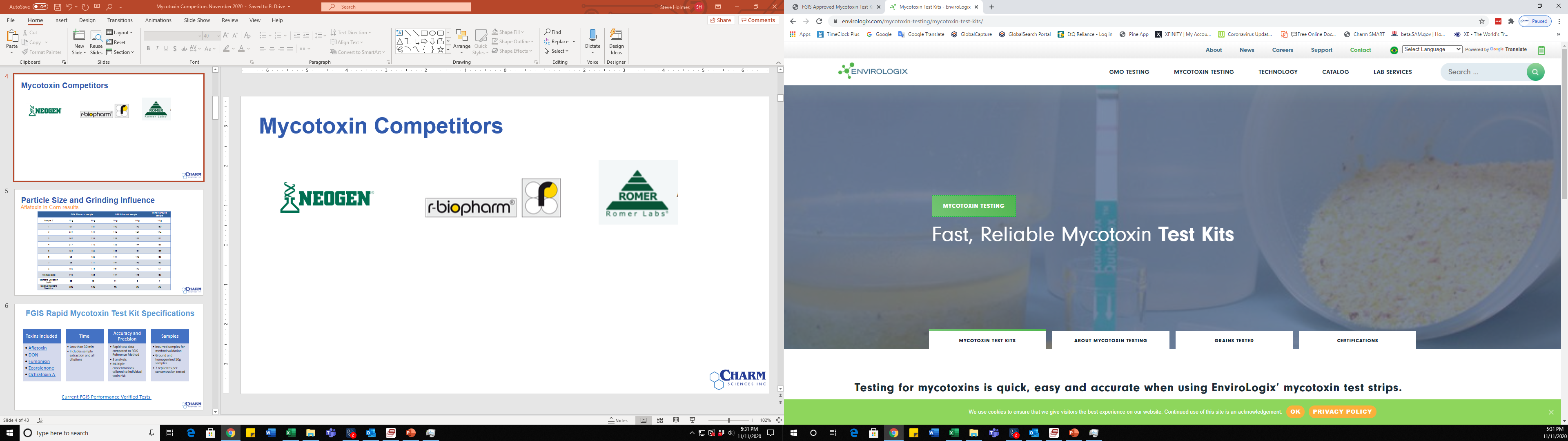 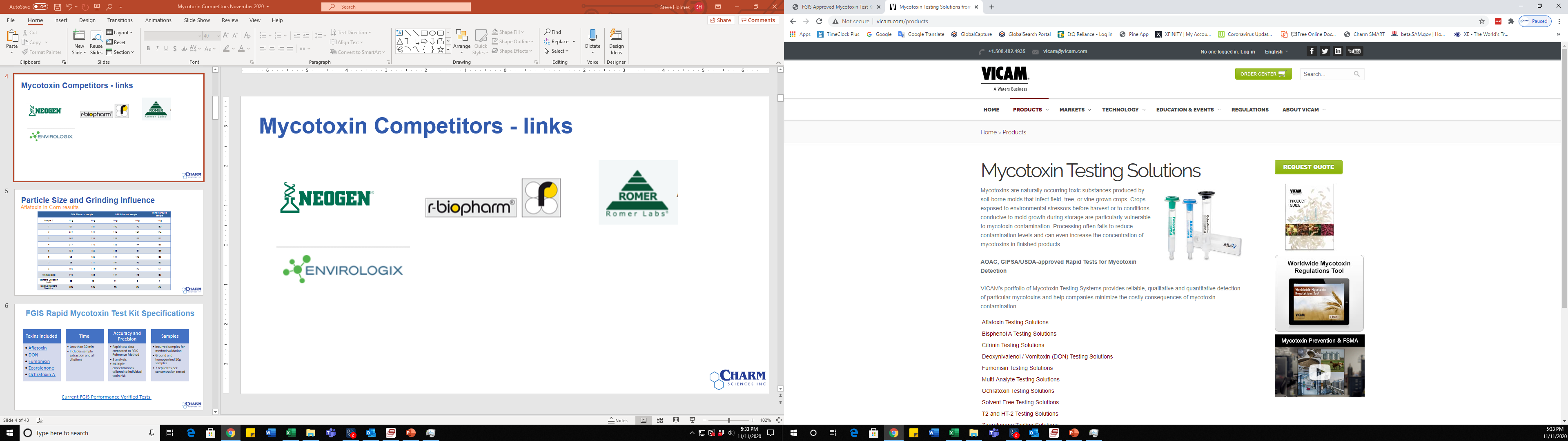 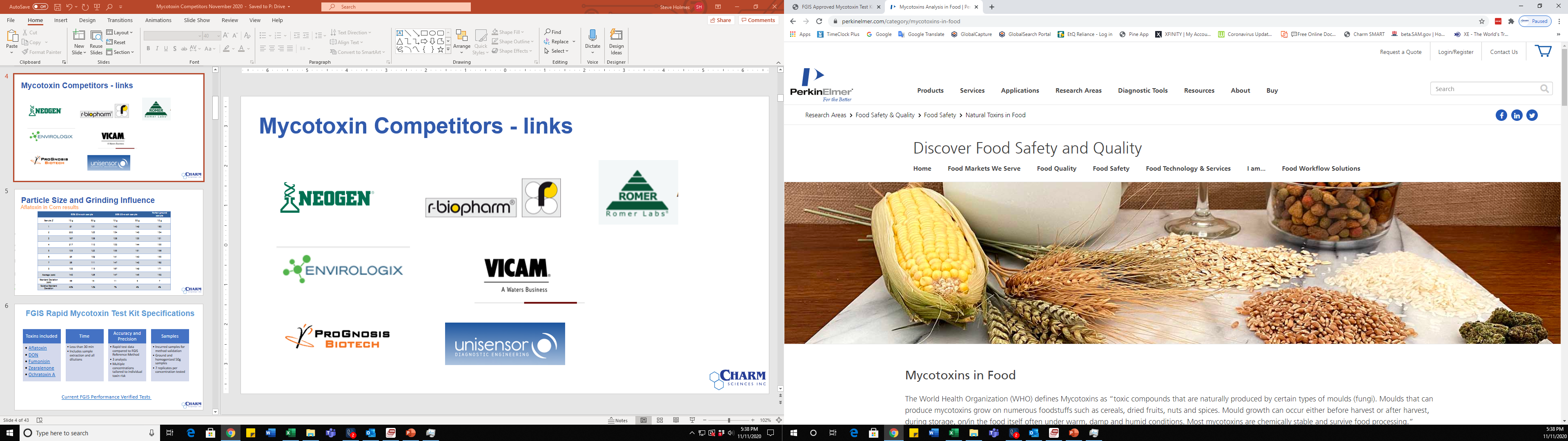 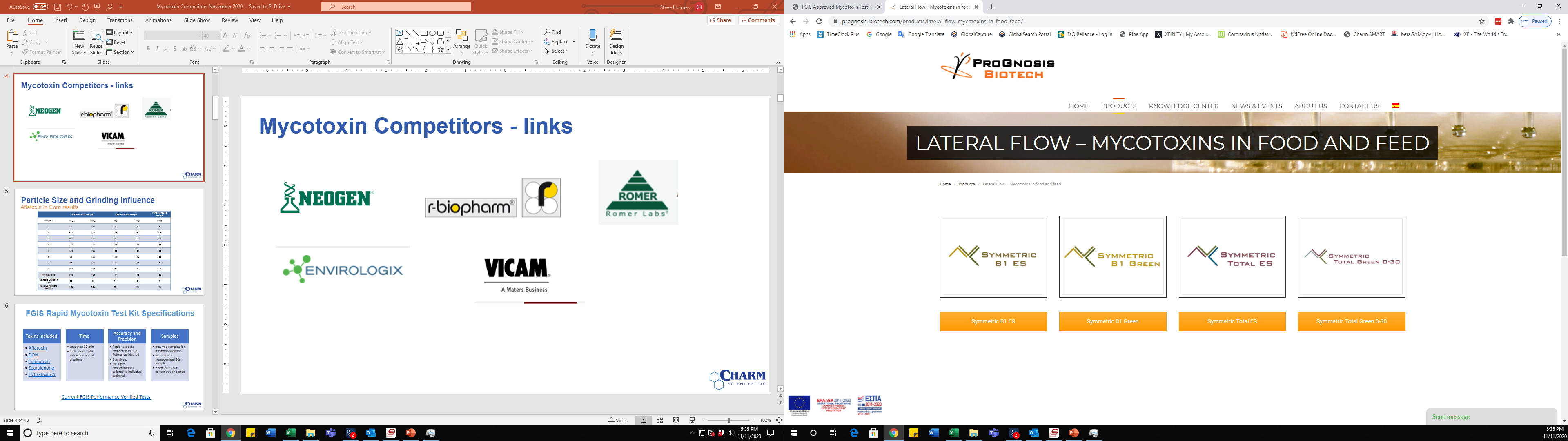 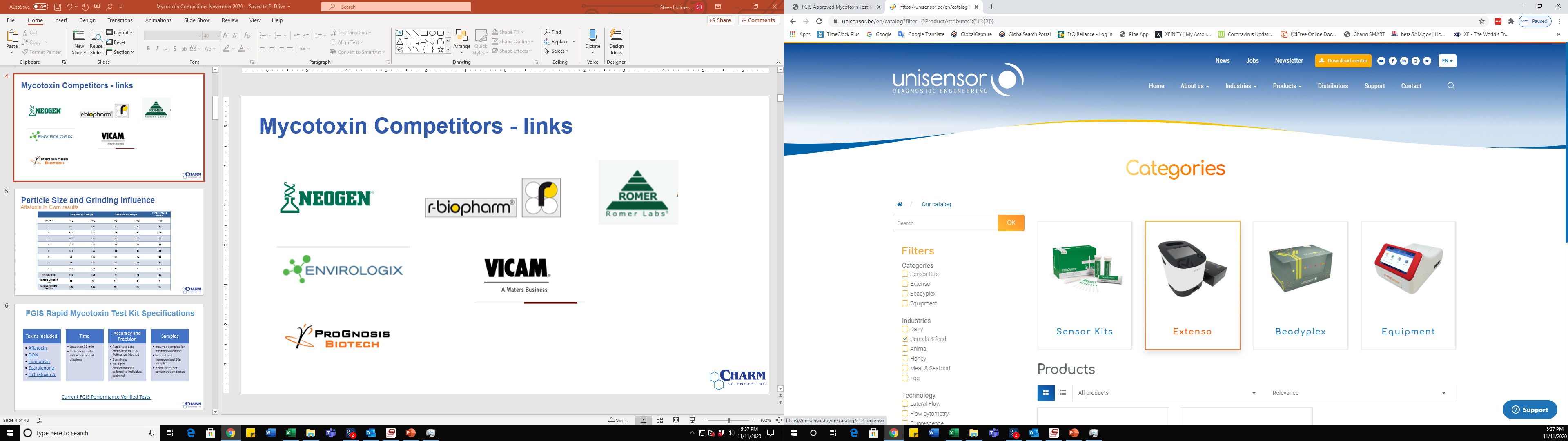 ELISA vs Lateral Flow
ELISA – instructional video
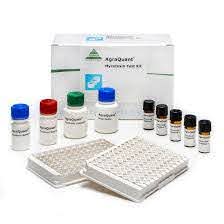 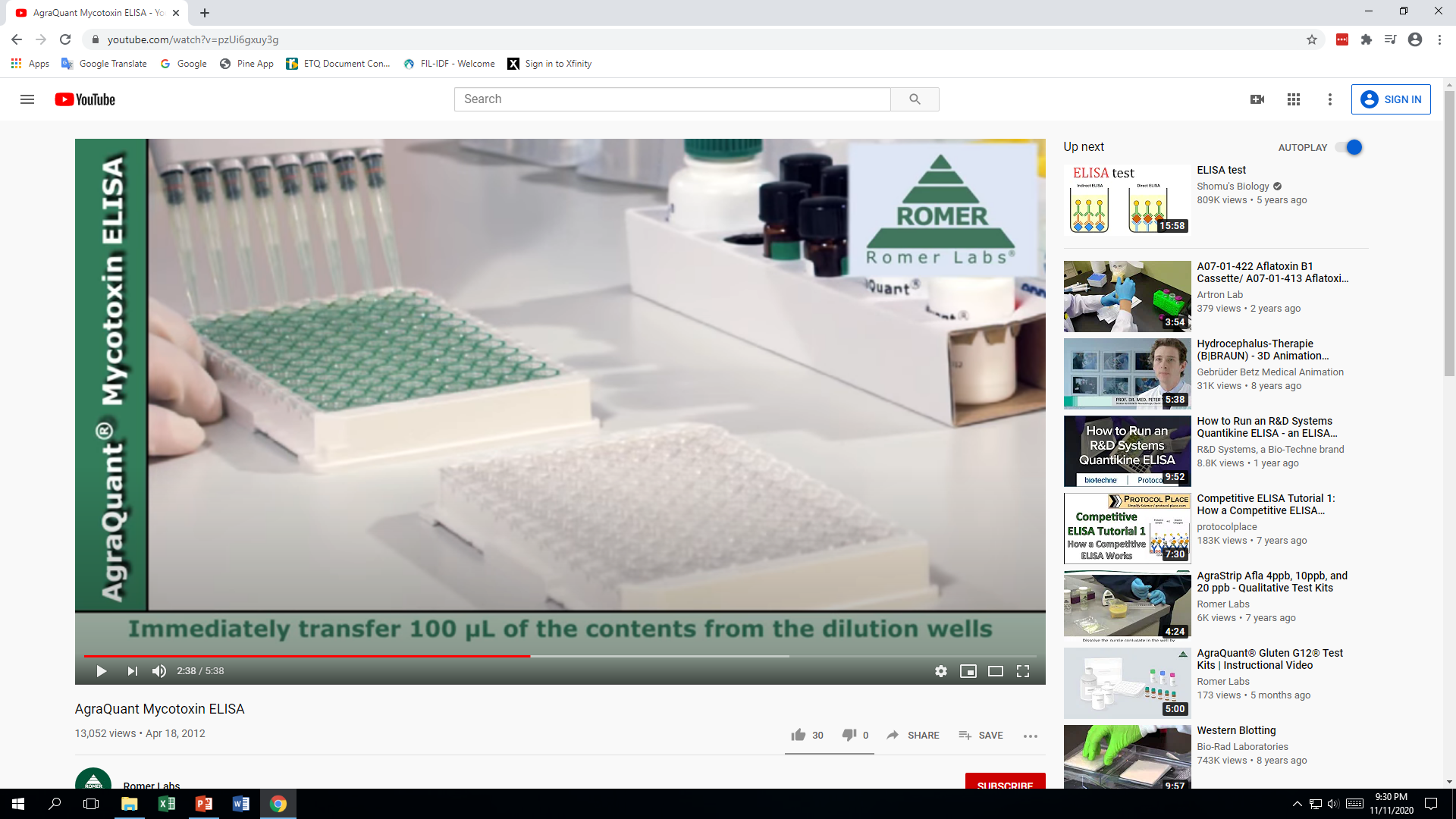 A Typical ELISA Procedure (Enzyme-Linked ImmunoSorbent Assay)
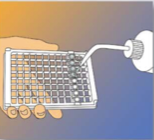 Step 4:
Washing step follows to remove all un-bound conjugate
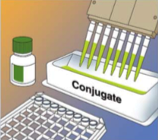 Step 1:
Conjugate is added to dilution well
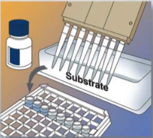 Step 5:
Substrate is added to each well, and incubate.
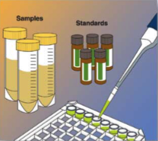 Step 2:
Standards/samples are  added to conjugate in individual well
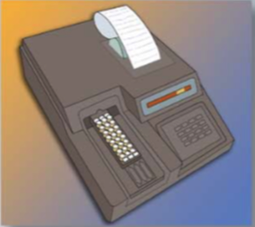 Results are read using a spectro-photometer/ELISA reader at the appropriate wavelength
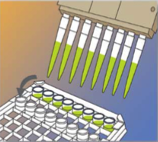 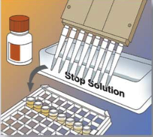 Step 3:
Mixture is transferred to Antibody-coated well, and incubate
Step 6:
Stop-solution is added to stop the reaction
Note: Several steps required after sample preparation and pipetting technique is crucial
Comparison of ROSA Strip and ELISA
Comparison of ROSA Strip and ELISA (cont’d)
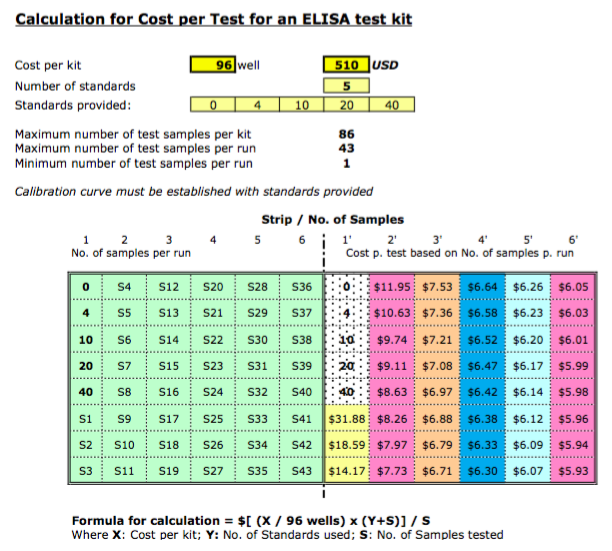 Cost per Test for ELISA
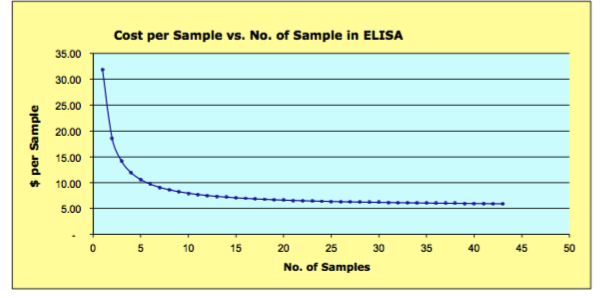 ELISA – Differences
With ELISA – cost per test is extremely variable depending on how many samples you run at a time because each batch requires 3-5 standards be run.  If facilities are waiting for a large batch of samples to keep their cost low, then trucks are waiting.
With Charm – the cost per test is the same regardless if you run 1 test or batch tests which means you can keep your truck lines moving.
 
With ELISA –one toxin is run at a time.
With Charm – multiple toxins can be run on the same sample at the same time and read immediately in the reader without making any changes to the reader.
 
Test time is much faster with Charm than ELISA and the number of steps involved in testing is significantly less.
FGIS Rapid Mycotoxin Test Kit Specifications
Current FGIS Performance Verified Tests
Thank You!